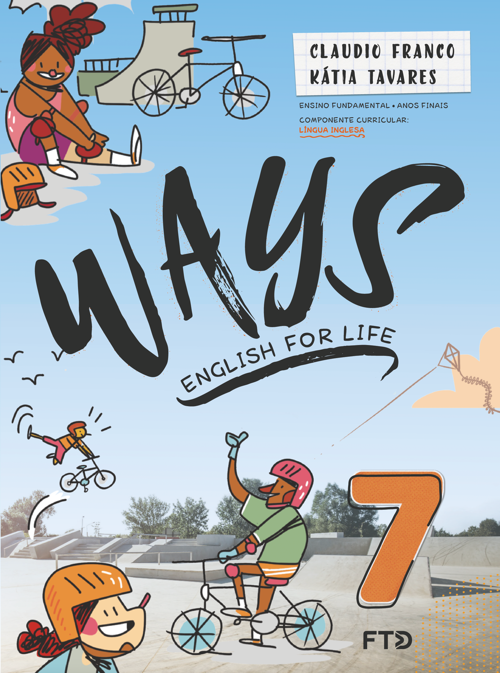 LANGUAGE REFERENCE
LANGUAGE REFERENCE
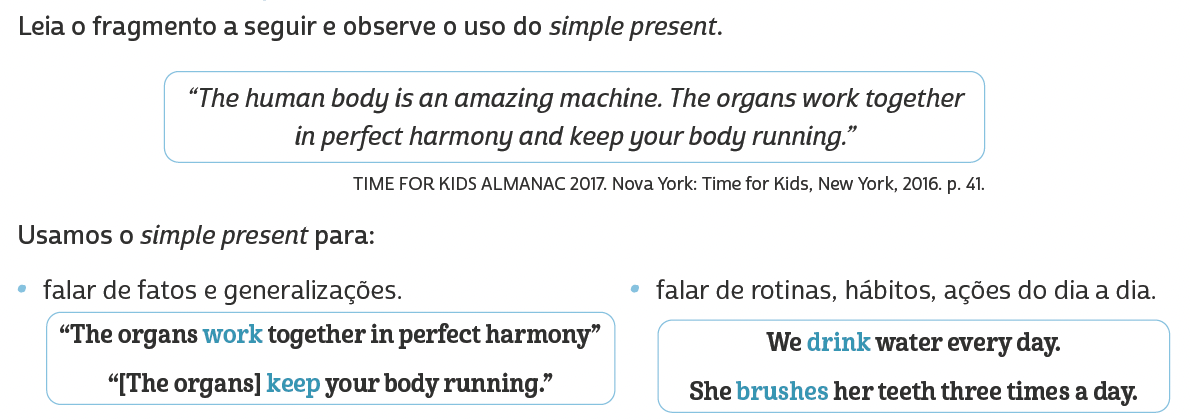 Unit 1:
REVIEW SIMPLE PRESENT
LANGUAGE REFERENCE
Unit 1:
Adverbs of frequency
LANGUAGE REFERENCE
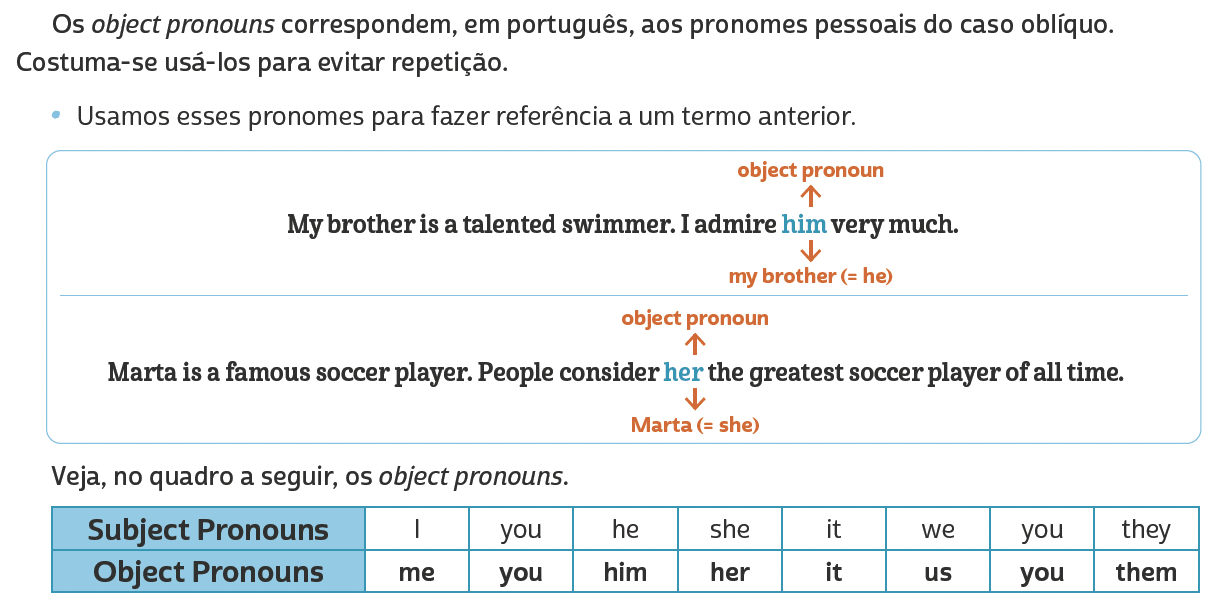 Unit 2:
Object pronouns
LANGUAGE REFERENCE
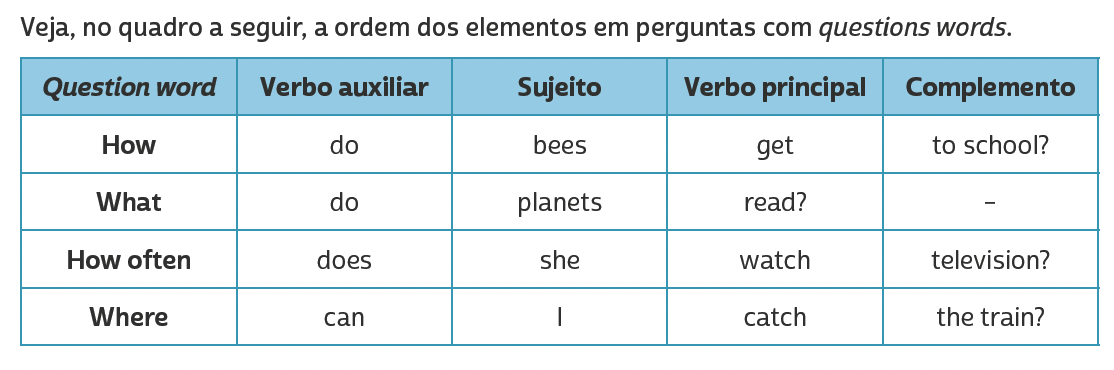 Unit 3:
Question words
LANGUAGE REFERENCE
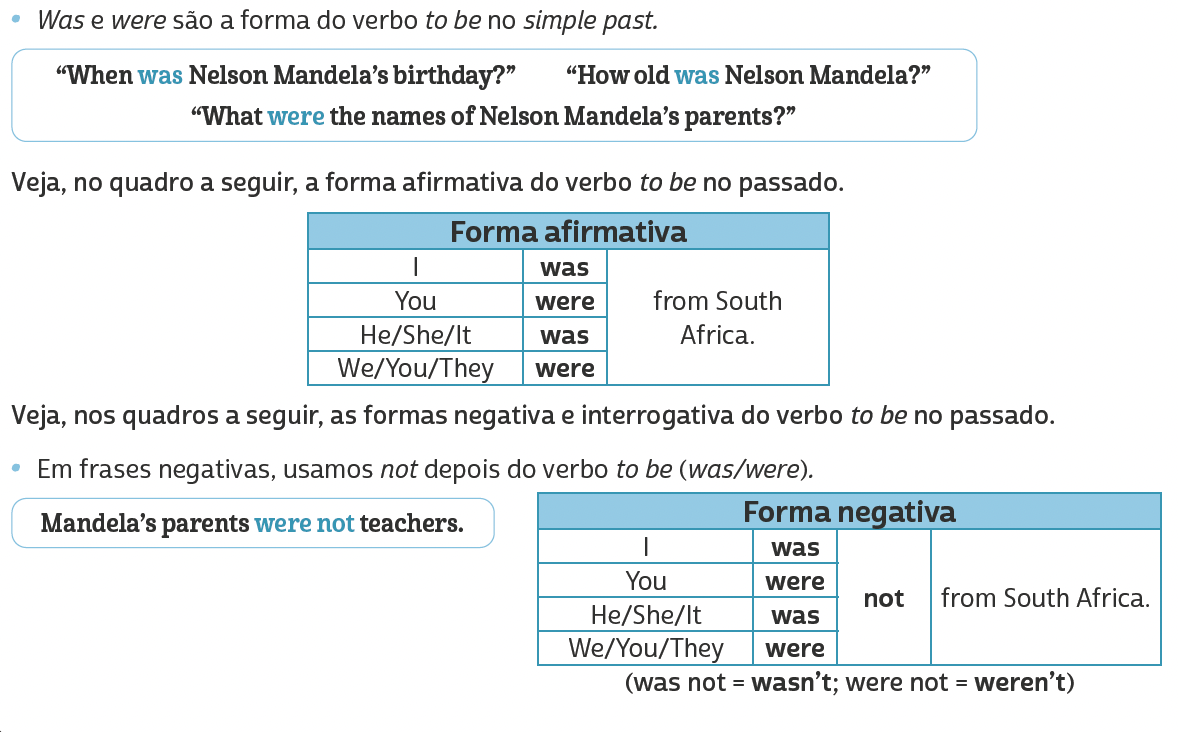 Unit 4:
Simple past 
(verb to be)
LANGUAGE REFERENCE
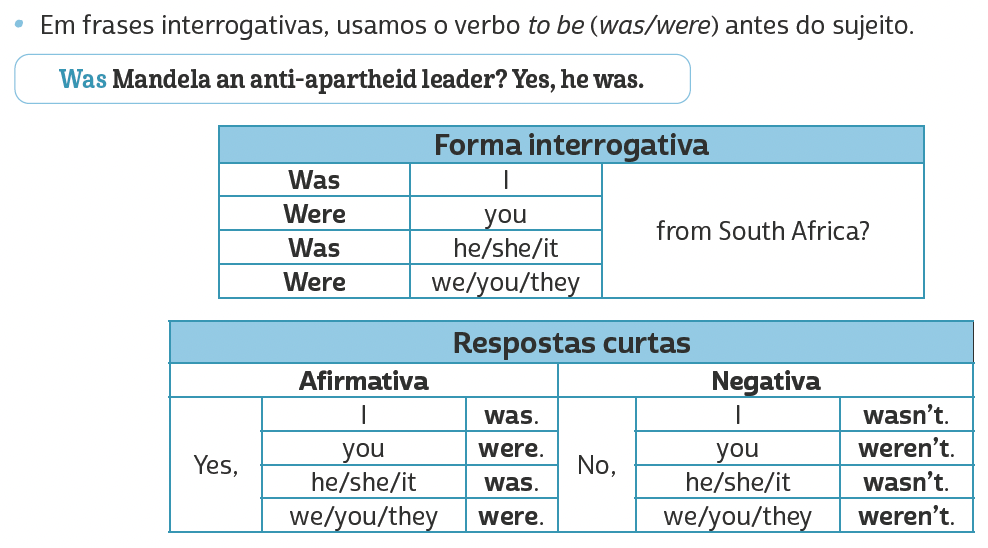 Unit 4:
Simple past 
(verb to be)
LANGUAGE REFERENCE
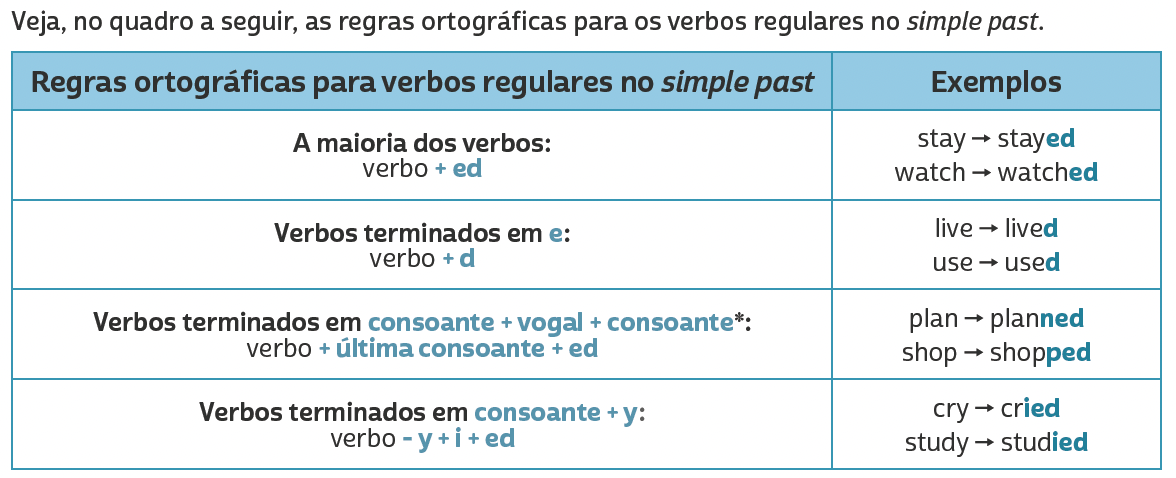 Unit 5:
Simple past (regular verbs)
TIP
Em verbos terminados  em CVC (consoante, vogal, consoante), como plan, shop e admit, dobramos a última consoante antes de acrescentar -ed (planned, shopped, admitted). No entanto, não dobramos a última consoante quando a sílaba tônica é a primeira. Dessa forma, em verbos como listen, happen e offer, apenas acrescentamos -ed (listened, happened, offered).
LANGUAGE REFERENCE
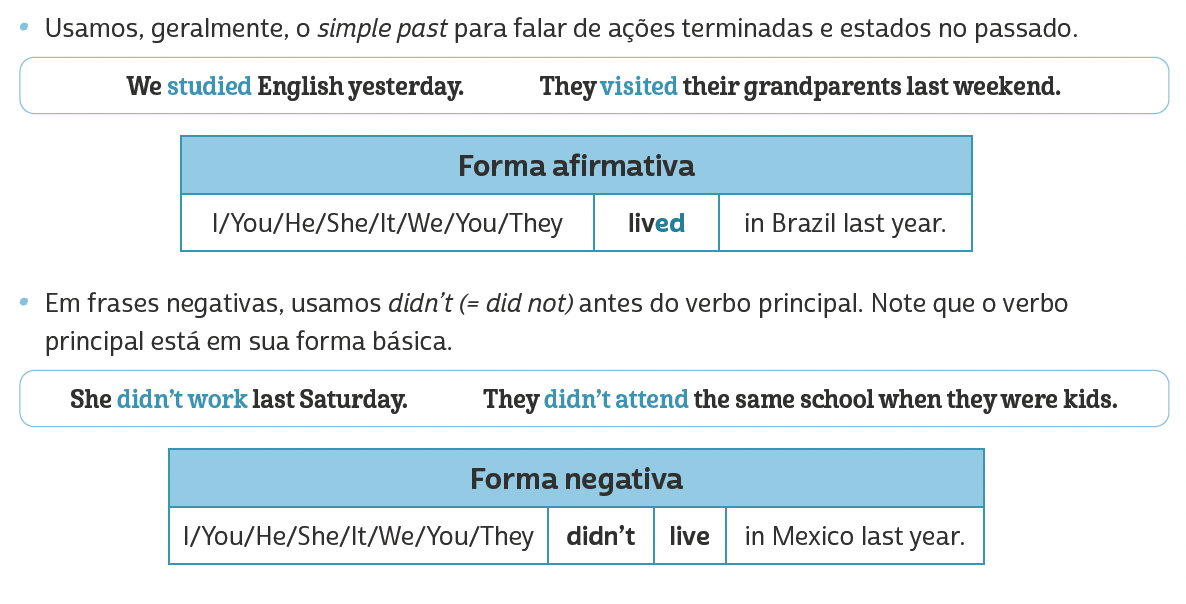 Unit 5:
Simple past (regular verbs)
LANGUAGE REFERENCE
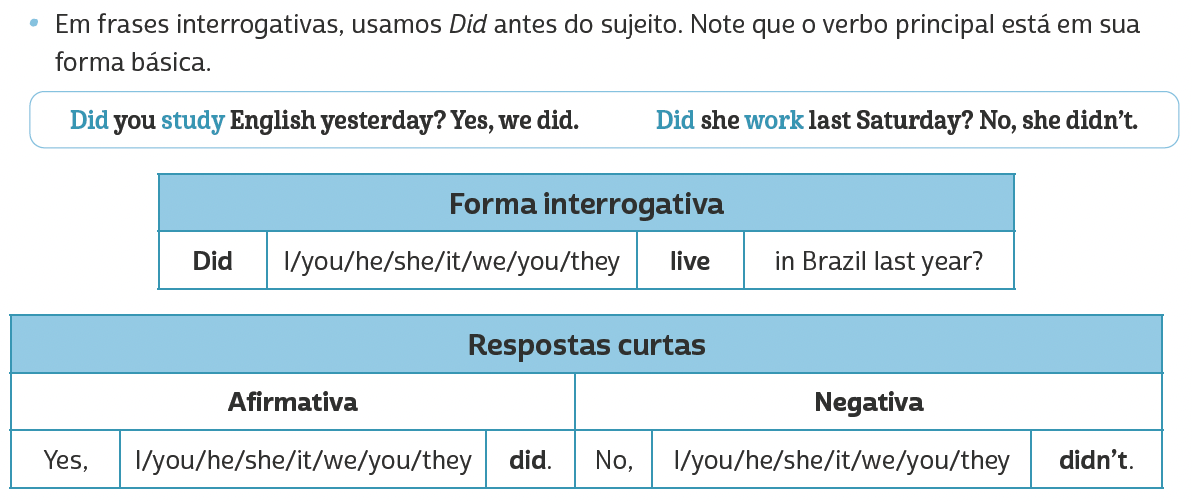 Unit 5:
Simple past (regular verbs)
LANGUAGE REFERENCE
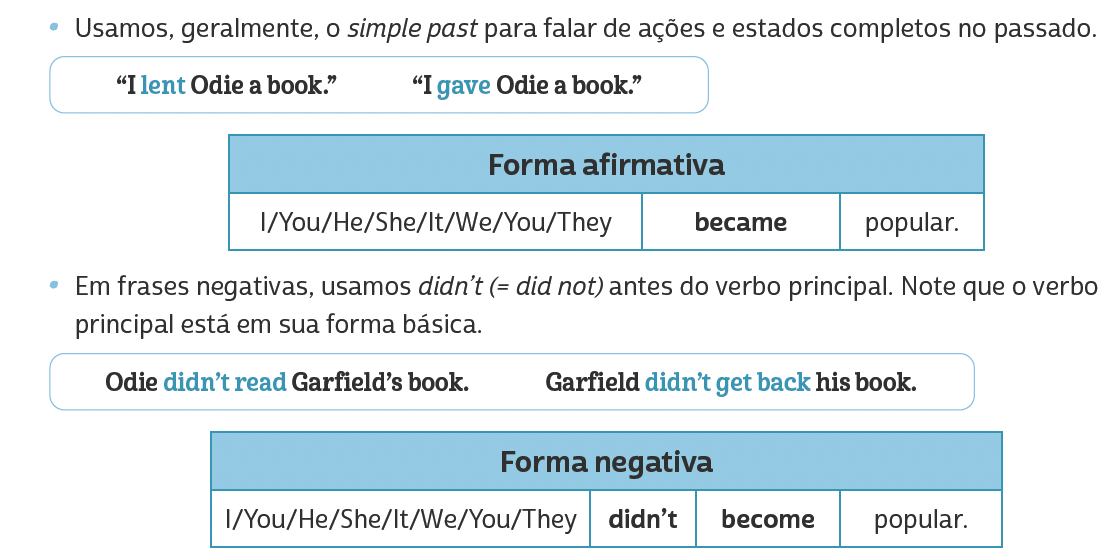 Unit 6:
Simple past (irregular verbs)
LANGUAGE REFERENCE
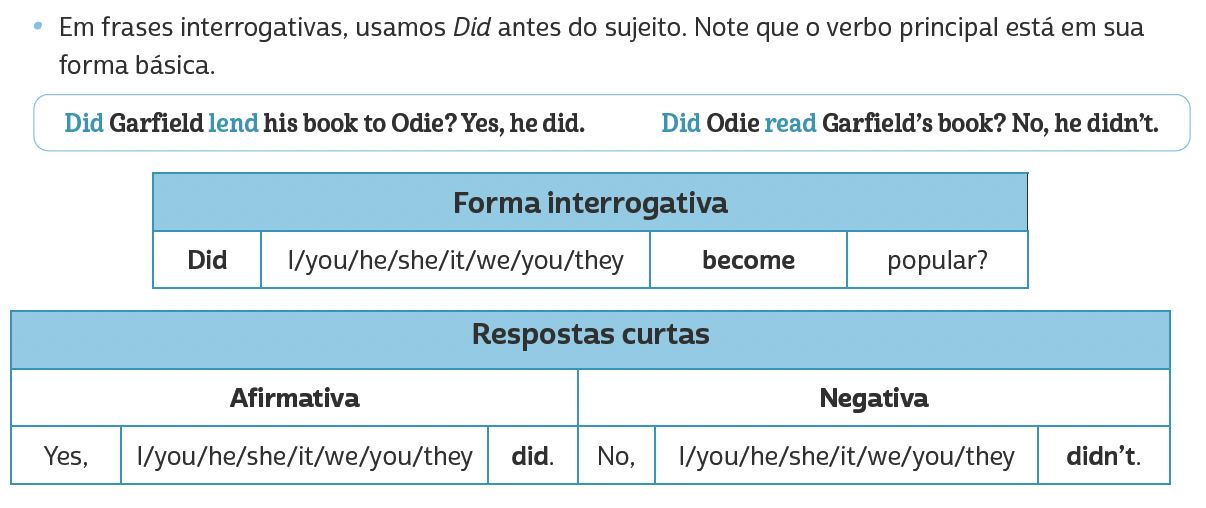 Unit 6:
Simple past (irregular verbs)
LANGUAGE REFERENCE
A. Forma básica e passado com a mesma forma
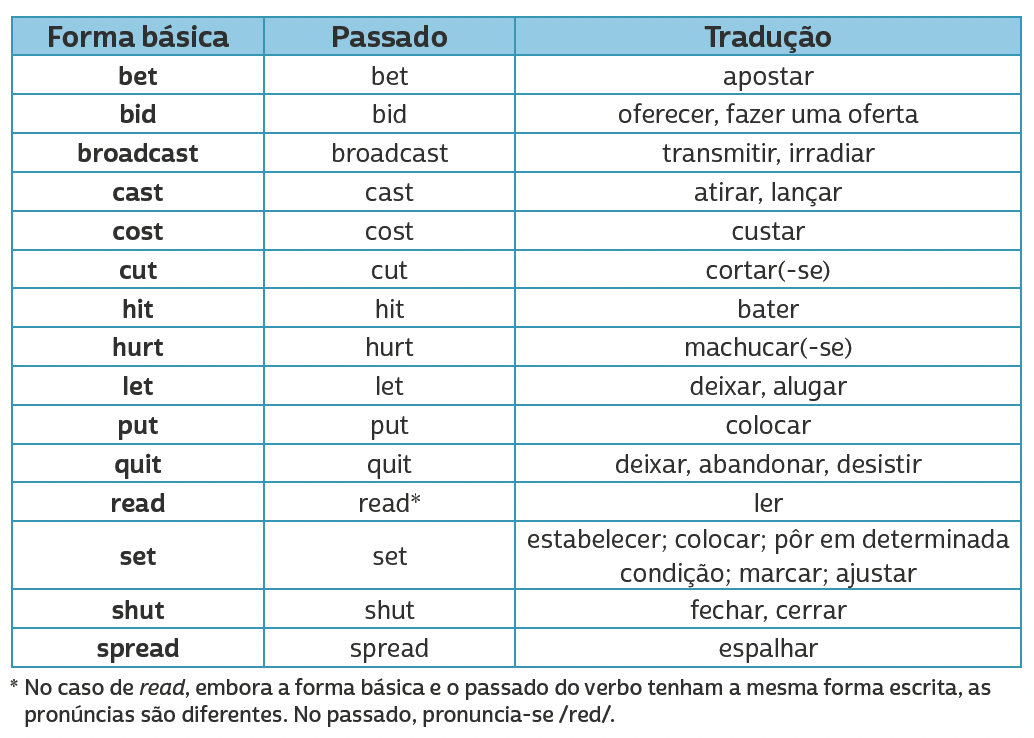 Unit 6: verbos irregulares agrupados por formas semelhantes
LANGUAGE REFERENCE
B. Passado com o som /an/ /aŋ/
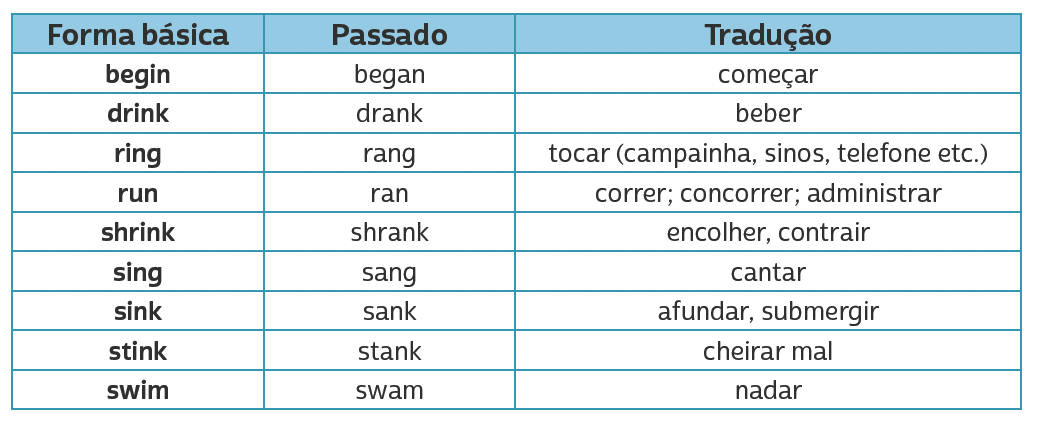 Unit 6: verbos irregulars agrupados por formas semelhantes
LANGUAGE REFERENCE
C. Passado com o som /əʊ/
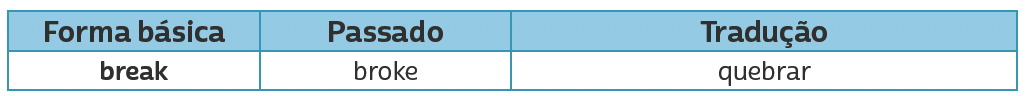 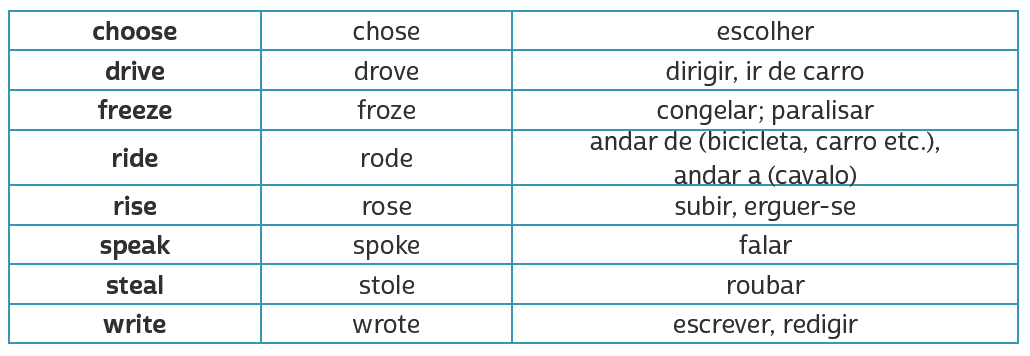 Unit 6: verbos irregulars agrupados por formas semelhantes
LANGUAGE REFERENCE
D. Passado com o som /ɔːt/
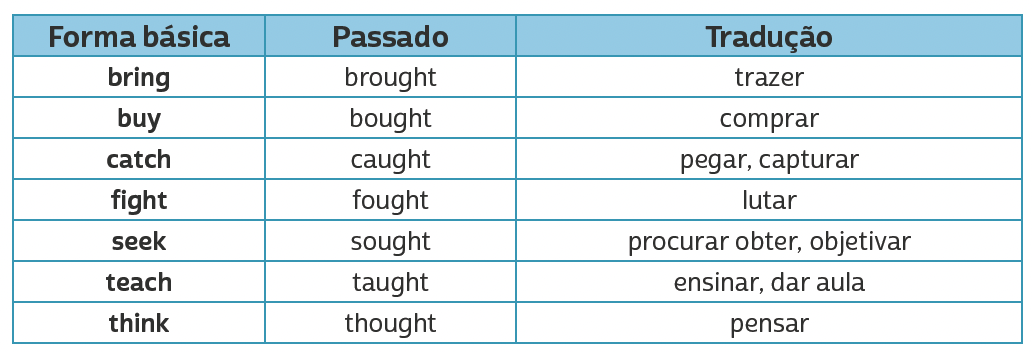 Unit 6: verbos irregulars agrupados por formas semelhantes
LANGUAGE REFERENCE
E. Passado com o som /uː/
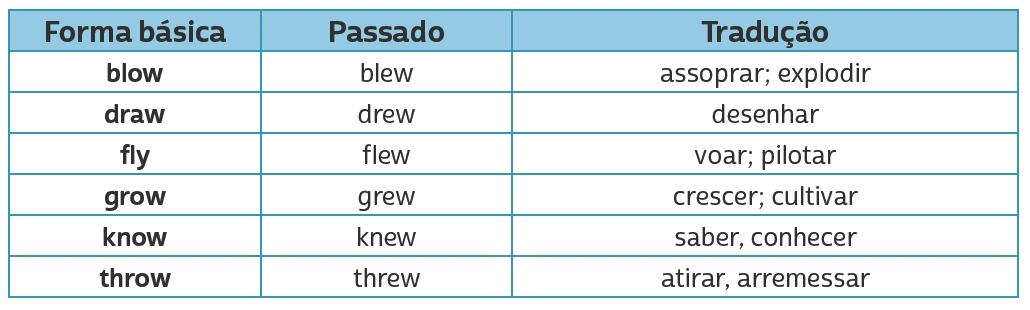 Unit 6: verbos irregulars agrupados por formas semelhantes
LANGUAGE REFERENCE
F. Passado com o som /ɛnt/
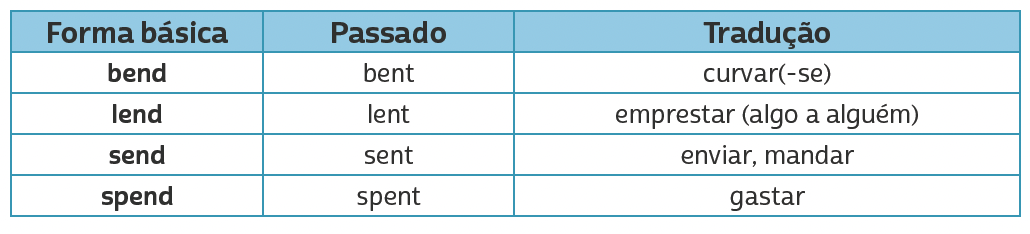 Unit 6: verbos irregulars agrupados por formas semelhantes
LANGUAGE REFERENCE
G. Passado com o som /ept/
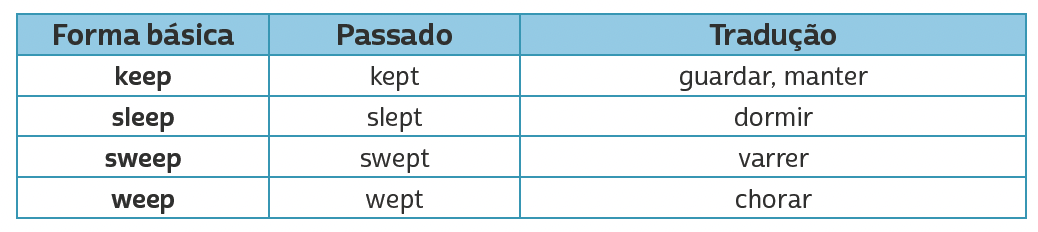 Unit 6: verbos irregulars agrupados por formas semelhantes
LANGUAGE REFERENCE
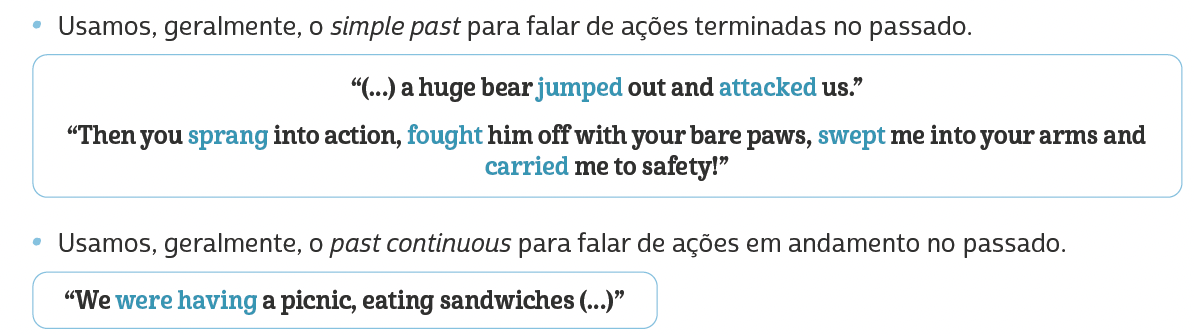 Unit 7: past continuous or simple past?
LANGUAGE REFERENCE
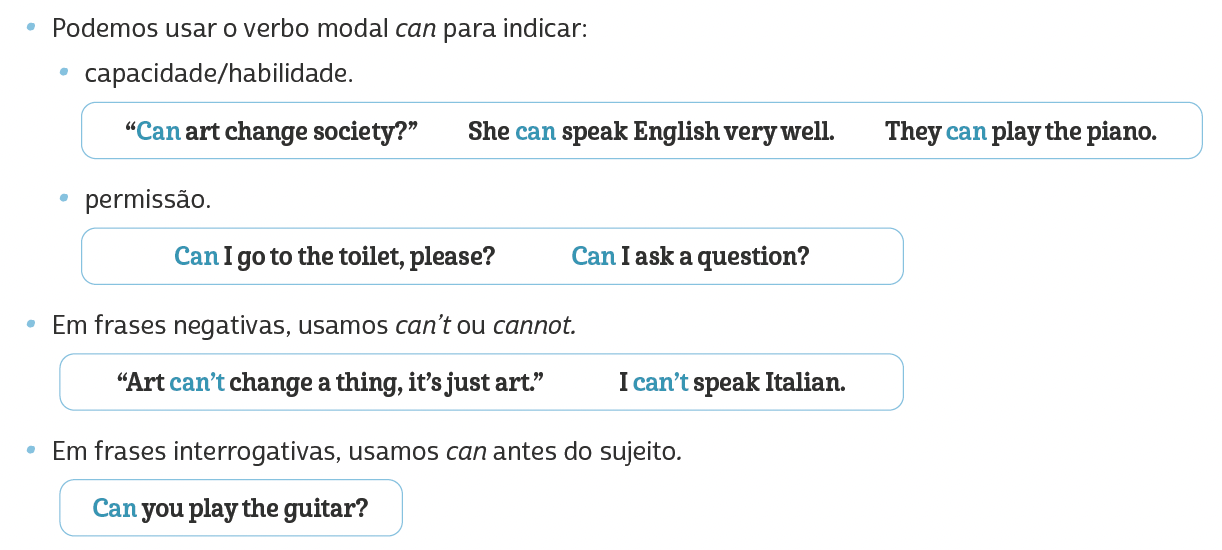 Unit 8: can/could
LANGUAGE REFERENCE
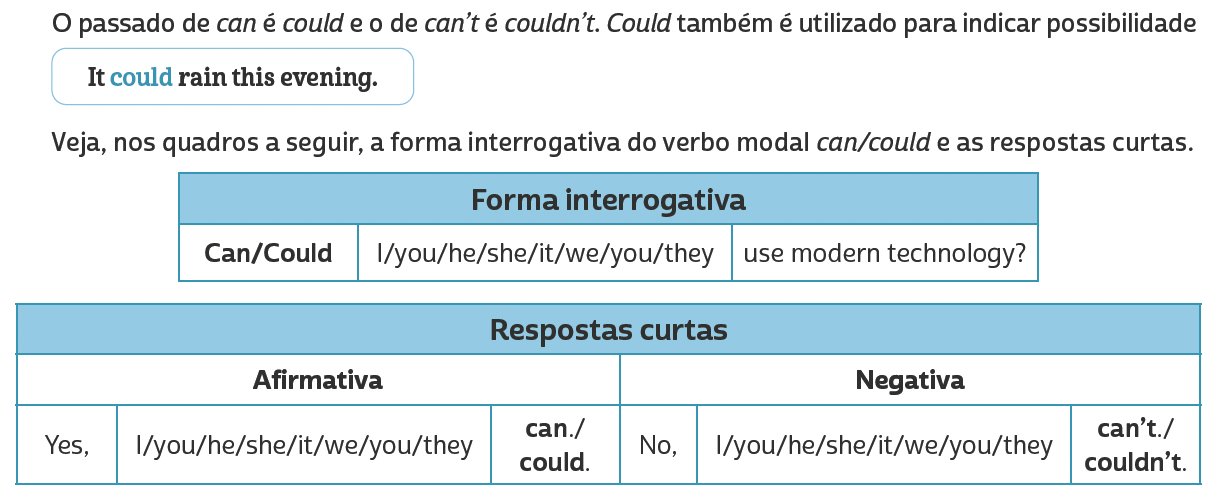 Unit 8: can/could